U.S. Health Care in Comparative Perspective
Donald W. Light
Fellow, Edmond J. Safra Center for Ethics, Harvard University
Professor, University of Medicine & Dentistry of New Jersey
Senior Fellow, Center for Bioethics, University of Pennsylvania

WWW.PHARMAMYTHS.NET


PNHP Conference  San Francisco  27 Oct 2012 
(May contain inaccuracies. Subject to revision)
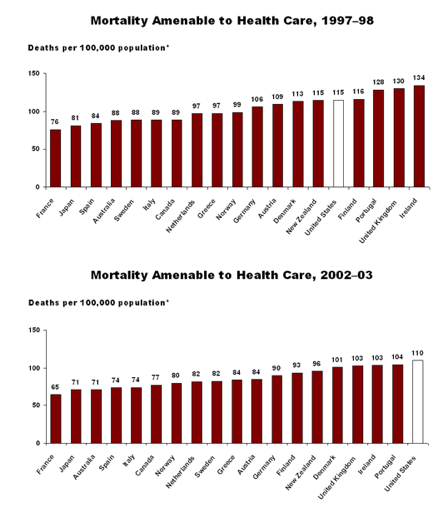 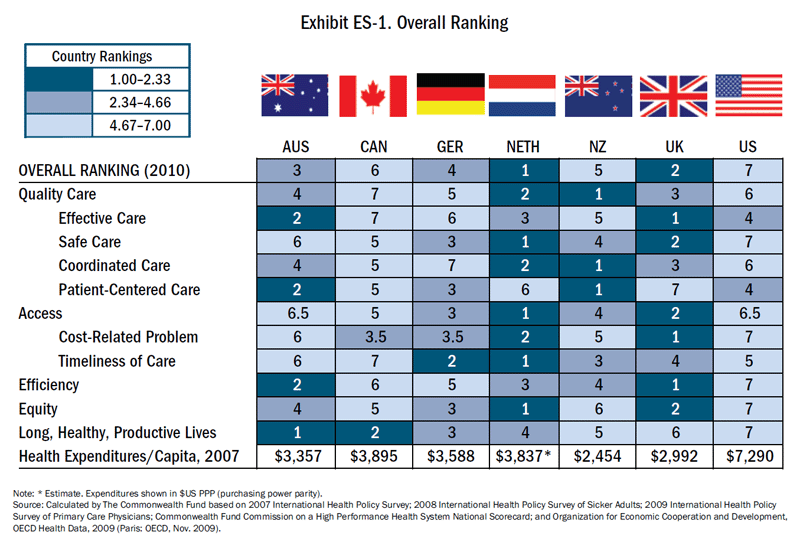 Source: Organisation for Economic Co-operation and Development (2010), "OECD Health Data", OECD Health Statistics (database). doi: 10.1787/data-00350-en (Accessed on 14 February 2011).
Notes: Data from Australia and Japan are 2007 data.  Figures for Belgium, Canada, Netherlands, Norway and Switzerland, are OECD estimates.
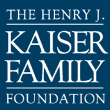 [Speaker Notes: EXHBIT 2]
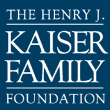 [Speaker Notes: EXHBIT 4A]
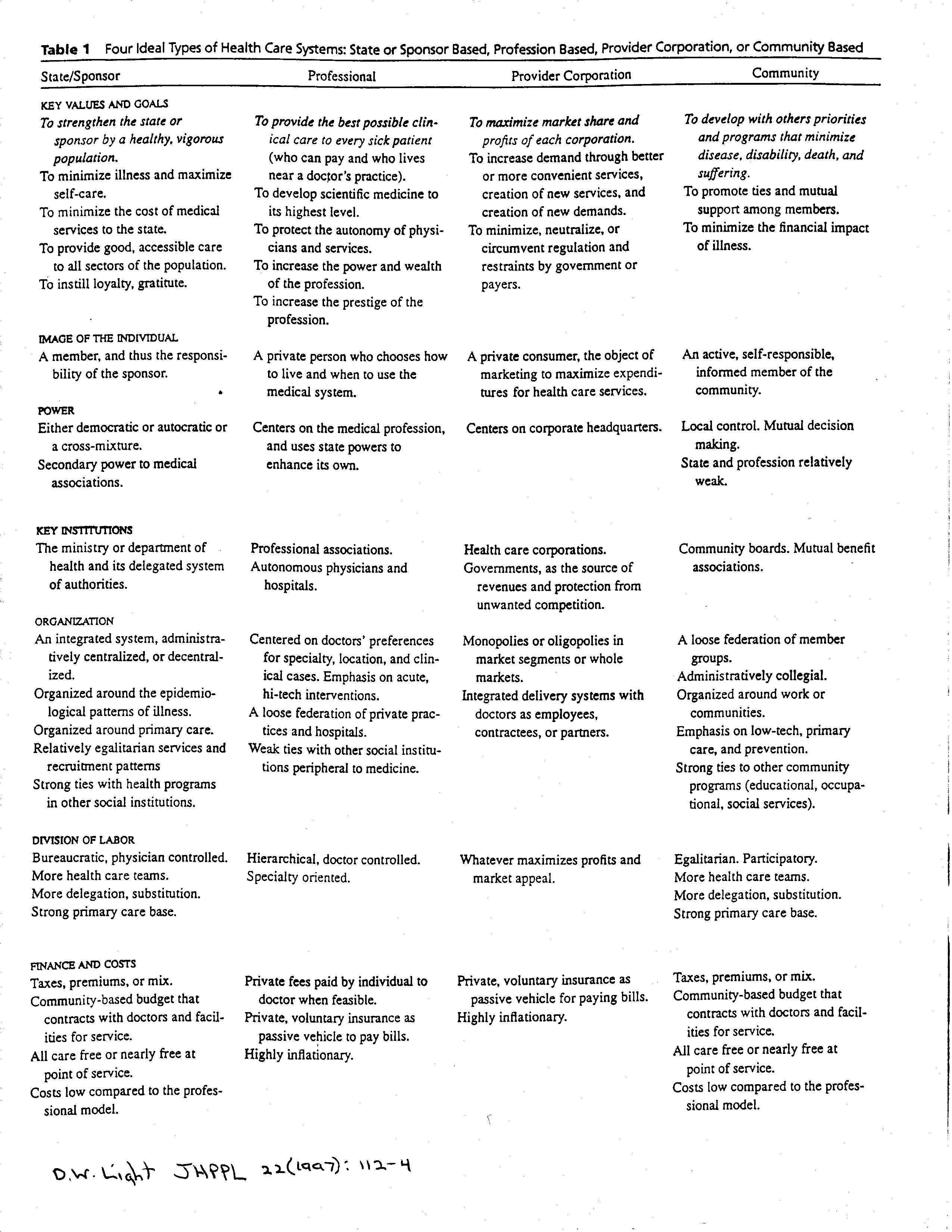 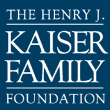 [Speaker Notes: EXHBIT 11]
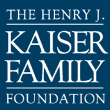 [Speaker Notes: EXHBIT 8]
Source: Organisation for Economic Co-operation and Development (2010), "OECD Health Data", OECD Health Statistics (database). doi: 10.1787/data-00350-en (Accessed on 14 February 2011).
Notes: Data from Australia and Japan are 2007 data.  Figures for Canada, Norway and Switzerland, are OECD estimates.  Numbers are PPP adjusted.
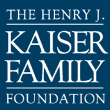 [Speaker Notes: EXHBIT 10]
Health systems entail 4 functions:
Stewardship
Financing (collection, pooling, distribution) 
Service provision
Resource generation (train, build, innovate) 
…
Revenue collection
Compulsory insurance?  		…or taxes?
Community rated premiums?  Risk rated?
Risk blind? Guaranteed renewal?
Flat tax, flat % or progressive % tax? 

User fees? Co-payments?  (dis-insurance) 
Goals?  -restrain use, or collect revenue? 

Voluntary insurance as supplement? Or substitute?
Or both?
Usually risk rated (but not VHI in Ire), tight coverage limits

What should be the philosophy of risk sharing?
Measures of performance  (Murray & Frenk)
Fair financial contribution (input measure) 
Both average and equity of distribution 
ALL payments from households (risk protection) (like?...)
		(“…and the sick get poorer.”) 

“Responsiveness” (process measure)
Respect for persons (Dignity, confidentiality, autonomy)
Client orientation (prompt attention, quality)

Health Improvement throughout life-course (outcome measure) 
Average and equity of distribution
Overall system performance (2000)
  1 France
10 Japan
18 UK
25 Germany
30 Canada
37 USA (with very hi score in responsiveness) 
(Costa Rica, Cuba  36 & 39) (Italy 2, Spain 7)

Hue and cry.

Health level (DALE) relative to capacity:  USA 72nd
Thank you